স্বাগতম
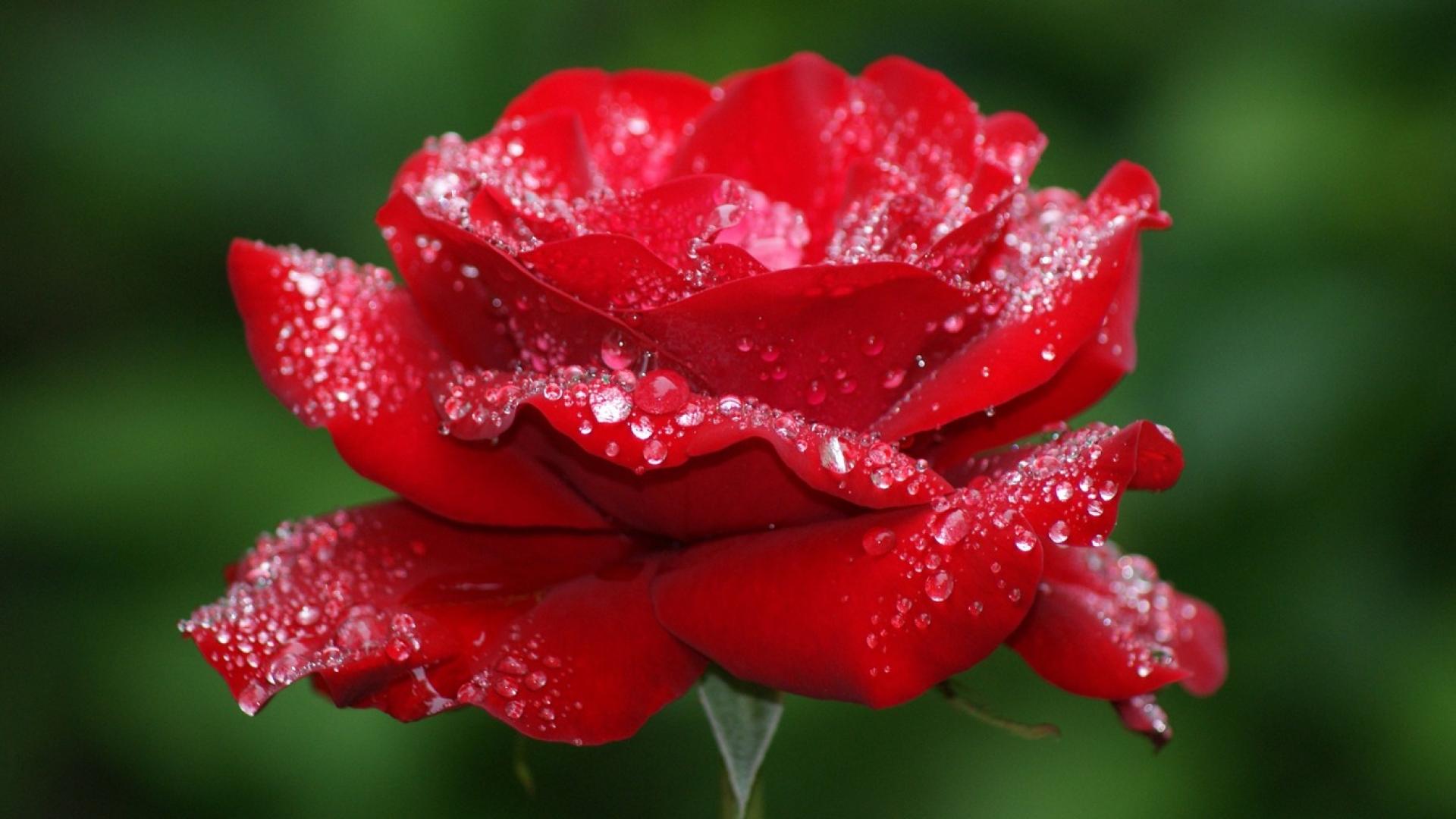 শিক্ষক পরিচিতি
মোঃ আমির হোসেন 
সহকারি শিক্ষক (সমাজ বিজ্ঞান) 
মদিনাতুল উলুম দাখিল মাদরাসা 
মোবাইল নং ০১৭১৪৩১৫৭৭২
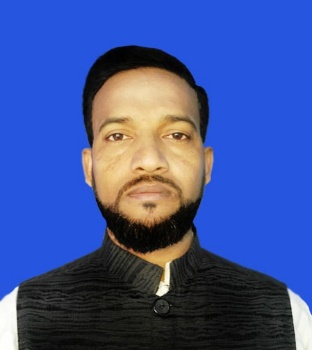 পাঠ পরিচিতি
শ্রেনীঃ ষষ্ঠ
বাংলা প্রথম পত্র (পদ্যাংশ) 
সময়ঃ ৪০ মিনিট
 তারিখ : ০৭/০৬/২০২০
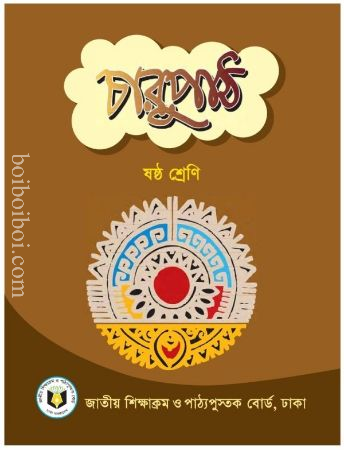 এই ছবিগুলো লক্ষ্য কর
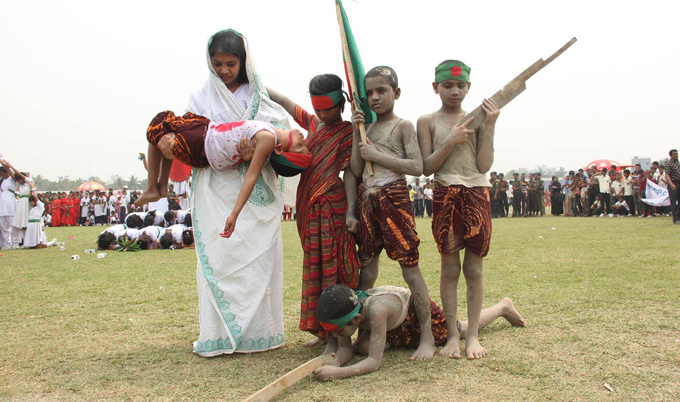 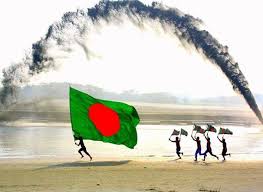 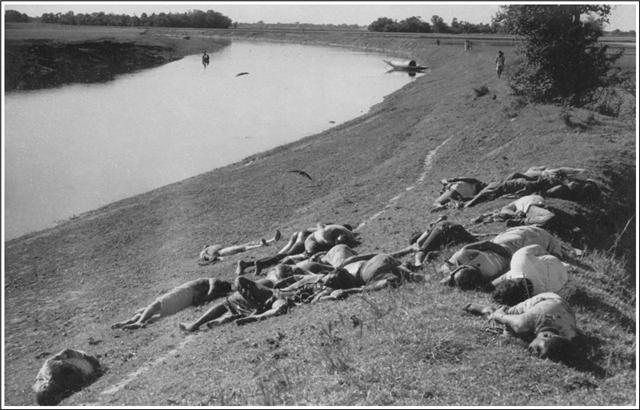 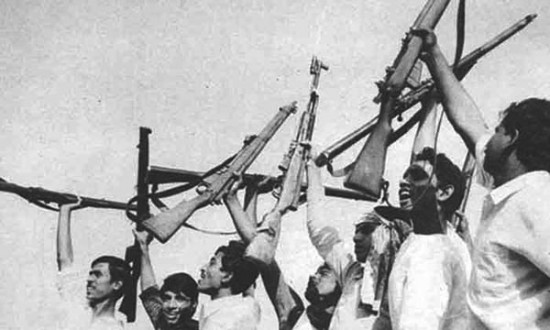 আজকের পাঠের বিষয়
তোলপাড়
শওকত ওসমান
শিখন ফল
শিক্ষার্থীরা মুক্তিযুদ্ধের চেতনায় উজ্জীবিত হতে পারবে।
লেখক পরিচিতি সর্ম্পকে বলতে পারবে ।
শুদ্ধ উচ্চারণে পাঠ করতে পারবে ।
আদমজী
সাহিত্য পুরস্কার
জন্ম ১৯১৭
বাংলা একাডেমী সাহিত্য পুরষ্কার
ফিলিপ্‌স সাহিত্য পুরষ্কার
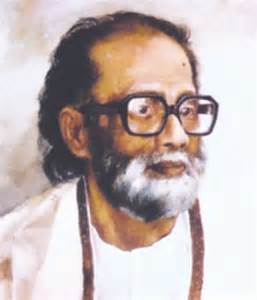 প্রকৃতনাম 
আজিজুল হক
একুশে পদক
শওকত ওসমান
নাসিরউদ্দীন স্বর্ণপদক
মৃত্যু ১৯৯৮
শওকত ওসমানের গ্রন্থঃ
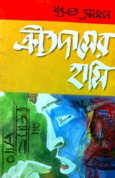 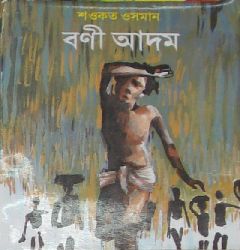 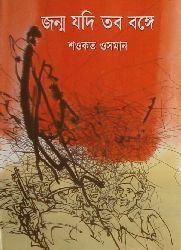 এসো নতুন শব্দ শিখি
পাকিস্তানের পাঞ্জাব রেজিমেন্টের সৈনিক।
পাঞ্জাবী মিলিটারি
প্রবীণ
প্রৌঢ়
নিমিষে
চোখের পলকে
অসয়োস্তি
অস্বস্তি
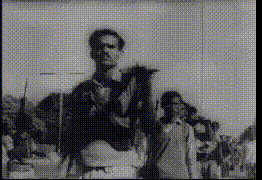 একদিন তাদের গ্রামের পাশ দিয়ে গেল আট নয় জনের একটি পরিবার ।সম্ভ্রান্ত জন তারা ।সত্তর বছরের বুড়ো তাদের সঙ্গে ।তিনটি মাঝ বয়সী মেয়ে ত্রিশ থেকে চল্লিশের মধ্যে বয়স –তাকে ধরে ধরে আনছে ।সঙ্গে আরও পাঁচ-ছয়টি কুচোঁ ছেলে মেয়ে ,কেউ আট বছরের বেশি নয় ।(পৃষ্ঠা ২১)
সরব পাঠ
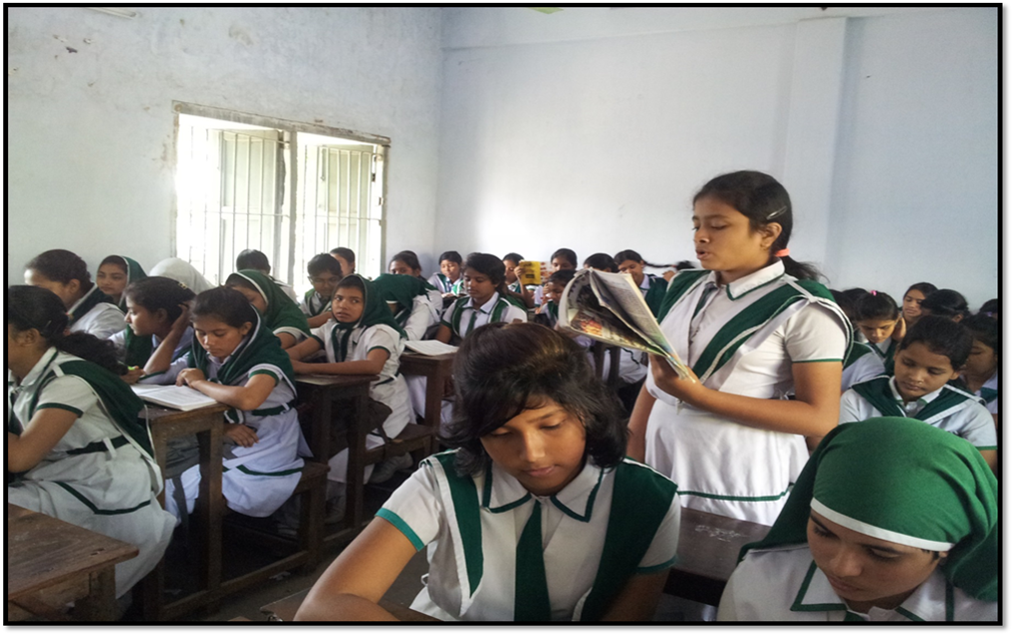 একক কাজ
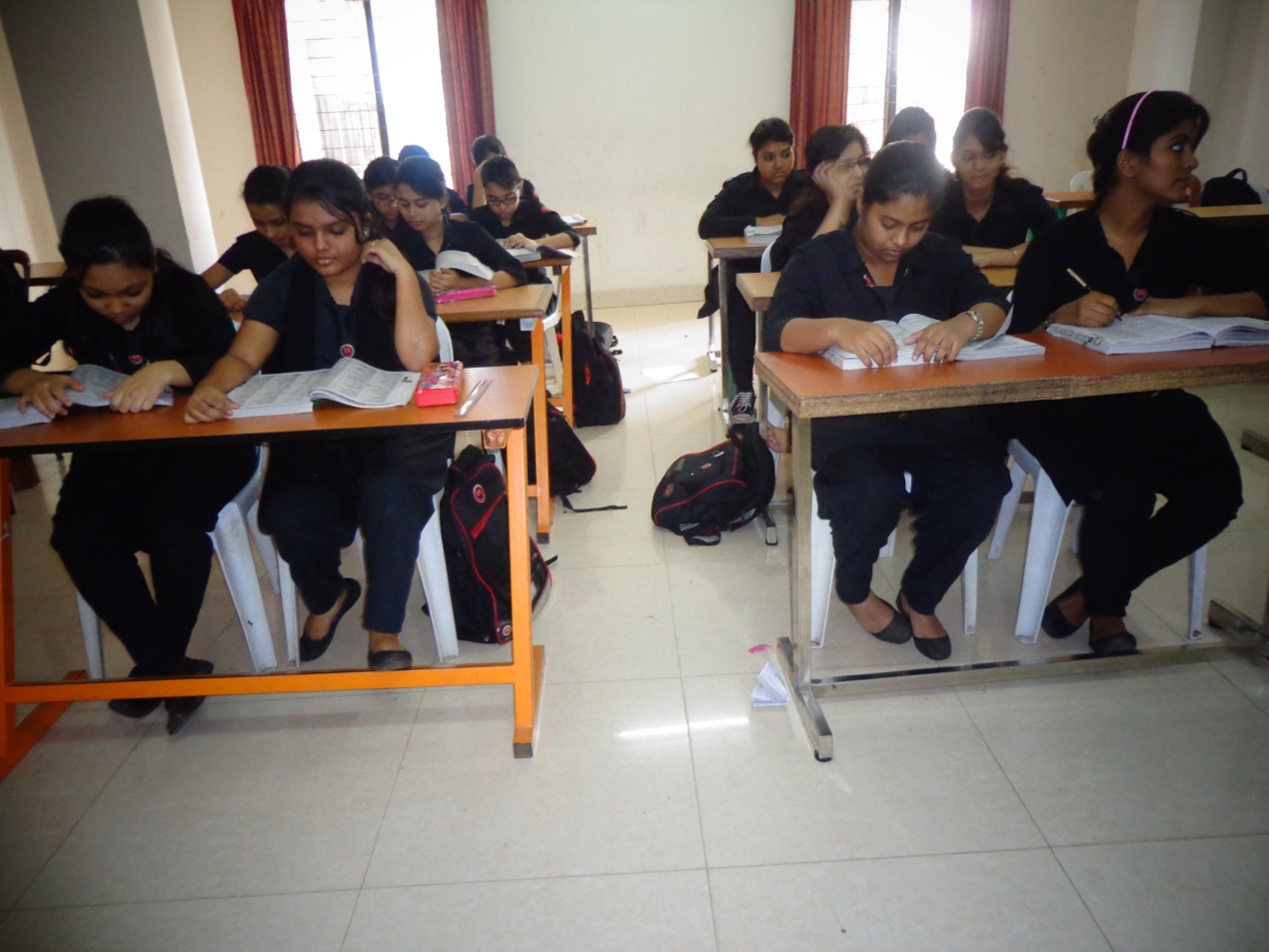 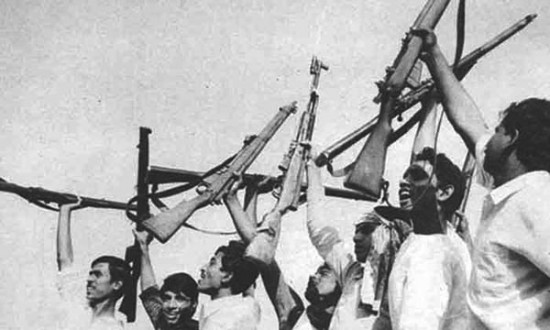 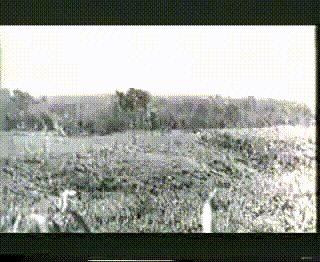 যারা যুদ্ধ করেছিল তাদেরকে আমরা কি বলি?
পাকিস্তানি সেনাদের বিরুদ্ধে কত সালে যুদ্ধে  শুরু হয়েছিল?
১৯৭১ সালে যুদ্ধ শুরু হয়েছিল ।
তাদেরকে আমরা মুক্তি যোদ্ধা বলি।
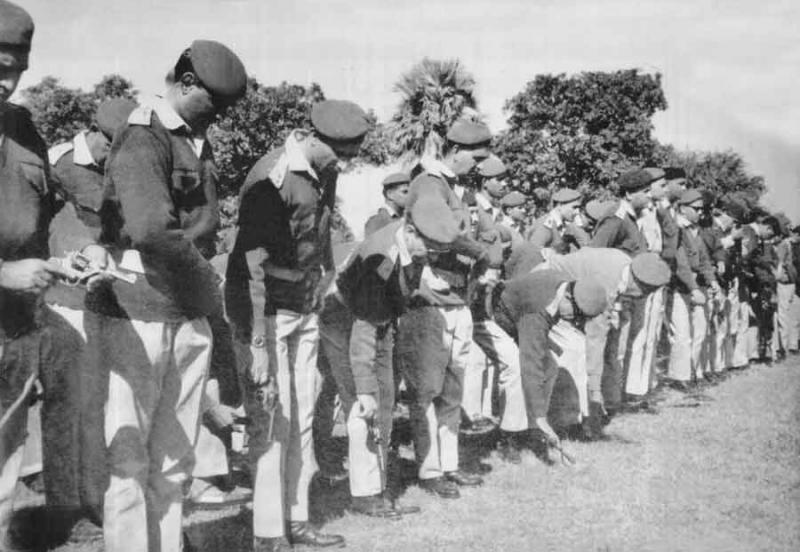 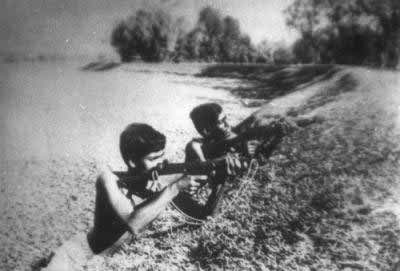 শেষে তারা বাঙ্গালির কাছে হার মানে।
আমাদের মুক্তিযুদ্ধ কত দিন চলছিল ?
দীর্ঘ নয় মাস মুক্তিযুদ্ধ চলছিল।
স্বাধীন সাবভৌম রাষ্টের জন্ম হয়।
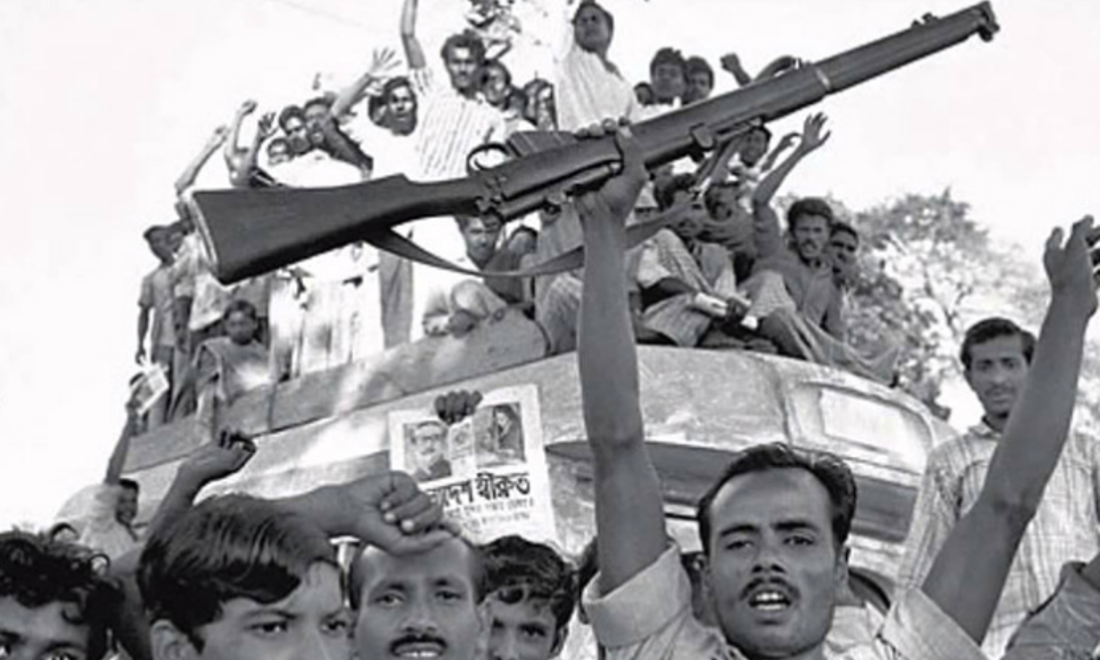 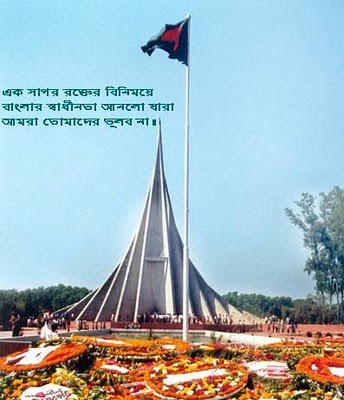 আবশেষে আমাদের কী হলো ?
চূড়ান্ত বিজয় হলো ?
জোড়ায় কাজ
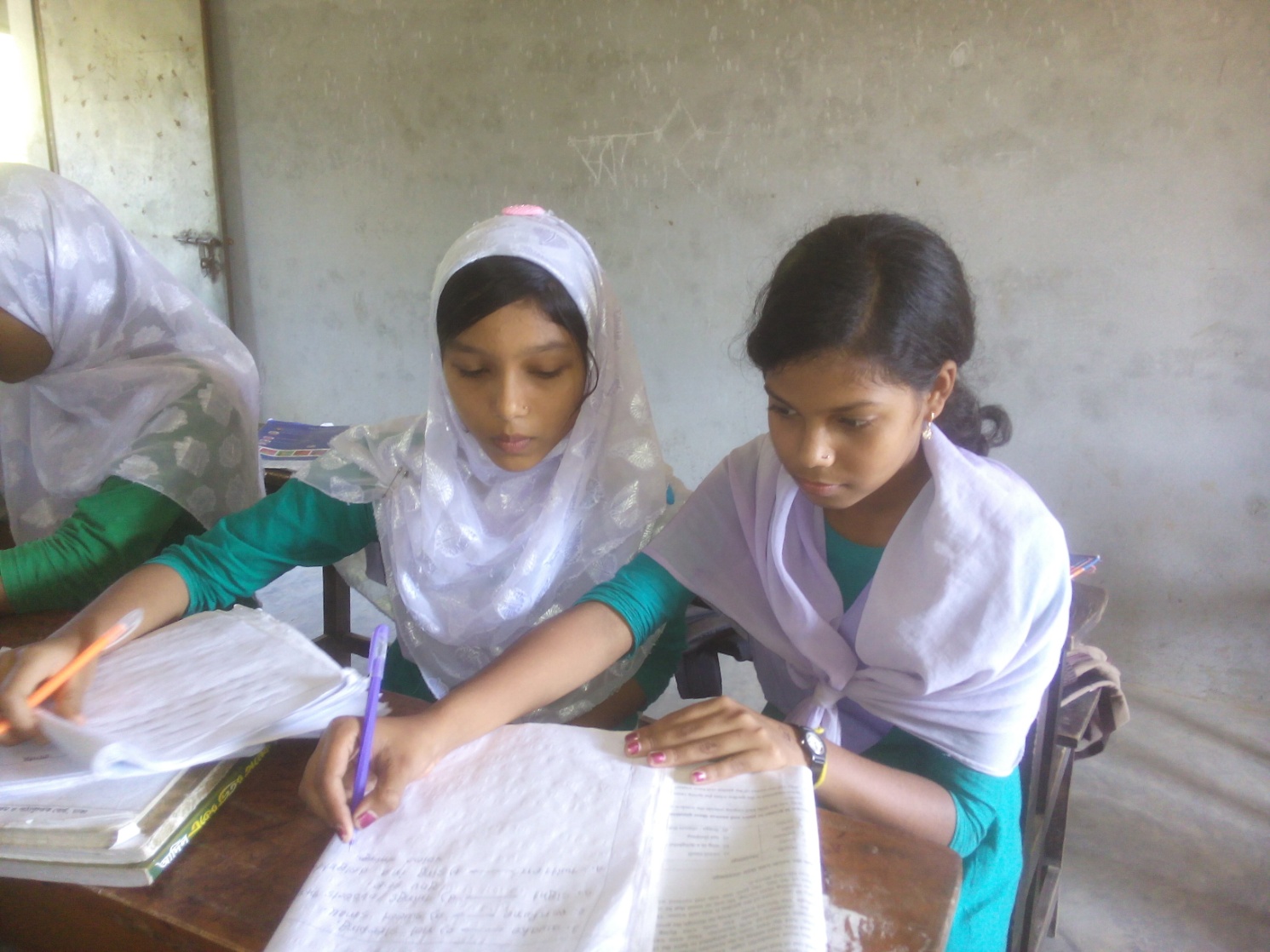 আর এখন কিছু করতে না পারলে অসোয়াস্তি –সাবুর এই কথার অর্থ কি ?
মূল্যয়ন
তোলপাড় গল্পে ফরসা চেহারা কার?
সাবুর বড় লজ্জা লাগে কেন ?
সাবুর মায়ের নাম কি ?
সাবু চিৎকার করে কাকে ডাকছিল?
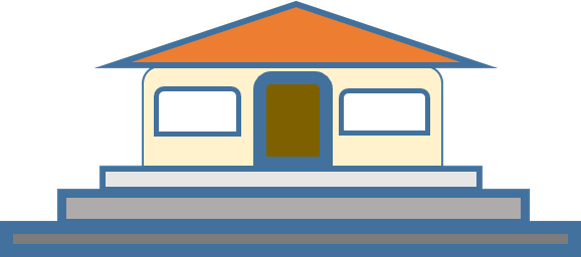 বাড়ির কাজ
তোলপাড় গল্পে জৈতুন বিবির চরিত্রে কী পরিলক্ষিত হয় ?----তা ব্যাখ্যা কর ।
ধন্যবাদ
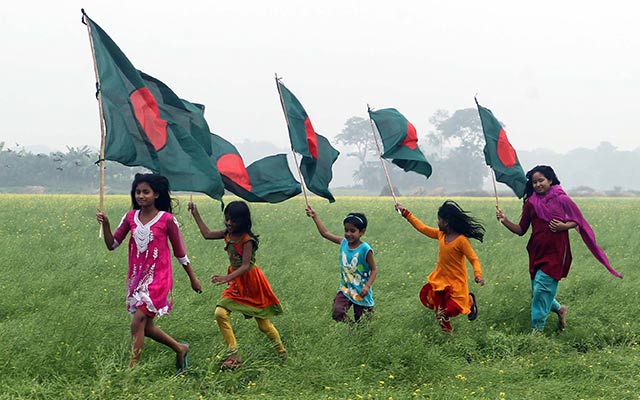